Energy: Every Day, Everywhere
Lesson 4: 
Keeping Track of Energy
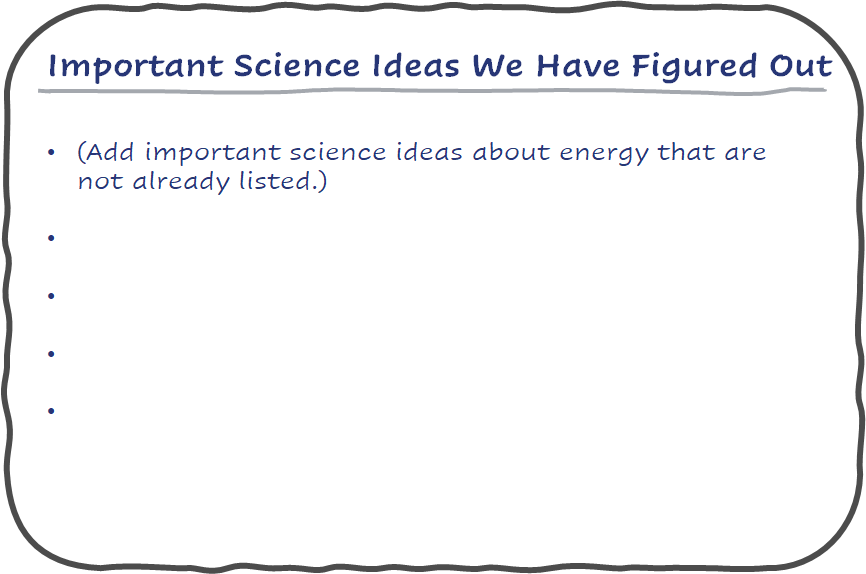 Lesson 4: Focus Question
How do we detect and represent energy changes in a system?
I know that the energy of an object or system has changed ...
Energy System Diagram
Can anyone name a system that we have investigated in this unit?

What do you think is meant by a “system”?
Energy System Diagram
System diagram key components
The parts of the system
Observable changes taking place
Where in the system are energy changes occurring?
Where does the energy come from? 
Where does the energy go?
Energy System Diagram
Identify the parts of the marble-ramp system or other system we have investigated in this unit.

Think about
where in the system you observed changes occurring.
where energy changes are happening.
Investigation: How do we know if something has energy?
How do we know if an object has energy?

What is your evidence?
Investigation: How do we know if something has energy?
Investigate these objects for energy.
You will use a data table to record your observations and evidence.
Draw this data table in your science notebook. We will complete the first row together.
The marble is moving
How do we know if something has energy?
I know that something has energy because it ...

Share your sentences with the class.
You may demonstrate your ideas using the objects you explored.
Energy System Diagram
Draw a system diagram for the object you have been assigned.

Remember to include the System Diagram Key Components:
The parts of the system
Observable changes taking place
Where in the system are energy changes occurring?
Where does the energy come from? 
Where does the energy go?
Energy System Diagram: Feedback
Use sticky notes to give feedback to the other group with which you traded system diagrams.

Does the system diagram identify the key components?
The parts of the system
Observable changes taking place
Where in the system are energy changes occurring?
Where does the energy come from? 
Where does the energy go?
Energy System Diagram: Revisions
Use the feedback you received from the other group to revise your energy system diagram.
Sort and group the sticky notes.
Discuss as a group if you will accept or reject each piece of feedback. 
Make your revisions by using a single line through changes and using a different color for added information.
Lesson Summary: Key Science Ideas
Write in your notebook all the ways we know that something has energy and how the energy of an object has changed. 

Do any of these new ideas connect to our car launcher system?